Monter le niveau
de la santé et sécurité pour les femmes
Que nous demande-t-on de faire?
Se sensibiliser davantage aux questions de santé et de sécurité des femmes
Traiter les questions de santé et de sécurité des femmes comme des priorités du syndicat
Rehausser la participation des femmes au militantisme en santé-sécurité
Accroître le respect et l’espace afin de permettre aux femmes de s’exprimer et de présenter leurs idées
Nous pouvons :
Lire le nouveau Guide d’action 
Utiliser la liste de vérification d’inspection 
Nous inscrire aux mises à jour 

metallos.ca/monterleniveau
Les femmes ne sont pas de petits hommes!
Toilettes, douches et vestiaires
Vêtements et équipements de protection individuelle
Uniformes et codes vestimentaires au travail
Équipements et outils de protection
Conception et ergonomie du milieu de travail
Harcèlement sexuel et autres formes de harcèlement
Violence conjugale
Violence sexuelle 
Transition de genre
Grossesse (y compris la perte de grossesse)
Allaitement maternel et nouvelle maternité
Ménopause
Santé génésique (y compris fertilité, traitement de la fertilité et accès à des produits menstruels gratuits)
Cancer (du sein, de l’ovaire, du col utérin et de l’utérus) 
Stress, santé mentale et conciliation travail-vie privée
Produits chimiques
Produits chimiques
Toilettes
Ménopause
Harcèlement sexuel
Le Guide d’action comprend  :
Un processus de discussion 
Un outil permettant au comité de préparer un plan d’action
Une grille d’évaluation des risques liés à la ménopause 
Une liste de contrôle des risques pour les travailleuses enceintes
Des conseils permettant de dresser une carte du corps afin de repérer les problèmes de santé et de sécurité
Un processus d’évaluation ergonomique 
Une formule de vérification de l’égalité dans les conventions collectives des Métallos
La liste de vérification d’inspection :
Dialoguer avec les consœurs au travail afin de cerner les dangers et les préoccupations
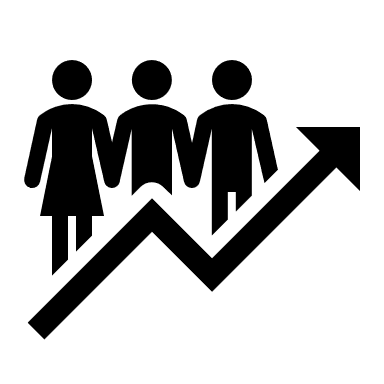 metallos.ca/monterleniveau
Encouragez les femmes à s’exprimer
Un tort fait à une personne est un tort fait à toutes !
Montez le niveau de la santé et sécurité pour les femmes!